Terror Attacks: Are risks greater for patients or first responders?
An apprentice dissertation


Lead Author - Joanna Tew – LAS NQP
Co-Author - Richard Ward – UoC PL
[Speaker Notes: Background to Jo and I

Worked on her dissertation for publication 

Start by talking about the journey and then the review itself]
Content Warning
Some attendees may find the content of this session distressing. Please feel free to leave if you wish, at any point, and do reach out if you need support. 
Amongst other support mechanisms, TASC offer a range of support here:
https://www.theasc.org.uk/apply-for-support/ 
Call 0300 373 0898
Academic Dissertation to Journal Literature Review
4
1
2
3
Aug 2023
OCT 2023
DEC 2023
July 2024
We heard back from the JPP. Overall, the reviewers were complimentary of the article but had some feedback we needed to respond to. Revisions submitted.
Jo reached out and wanted advice on how to write for publication. Her feedback on her dissertation suggested she should consider it!
We met in October and agreed how we would ‘cut down’ the dissertation into a 3000-word Journal review and work began.
After finishing the final edits, we submitted to the Journal of Paramedic Practice.
August Update – 20/8/24
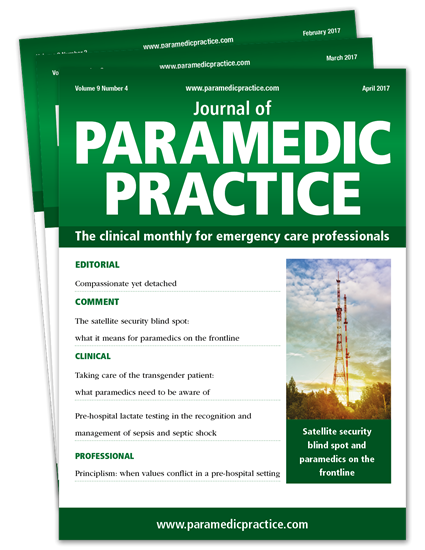 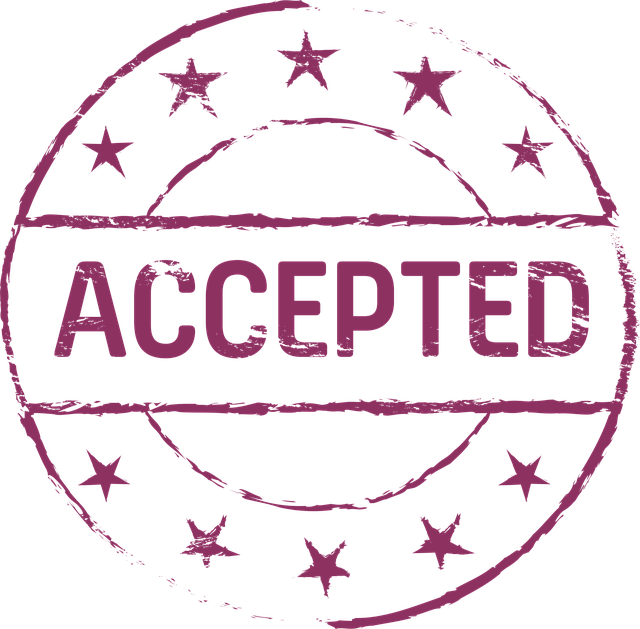 [Speaker Notes: It has been accepted for publication into the October edition of the JPP!]
“How does responding to a terror attack (TA) impact the mental wellbeing of paramedics?”
The literature review aims to critically analyse contemporary research that explores the psychological impact of real-life TAs on paramedics within the prehospital environment to answer the above question
Introduction
[Speaker Notes: Responders - are “any individual, regardless of organisation, role or rank, who responds to or supports the response to an incident” (JESIP, 2021, p. 6). 

Preparation – Post 7/7 – NARU/JESIP/HART/SORT/EPPR/TRU

PTSD - is defined as a mental health condition that is caused by exposure to a traumatic event. Unlike anxiety or stress, symptoms will continue a month after the event, interfere with daily life and cause extreme distress (Royal College of Psychiatrists, 2021).]
Introduction cont.
The prevalence of PTSD in first responders varies across occupational groups, with high rates being found among ambulance personnel.
Recent studies found that paramedics reported shortcomings in preparations to manage the personal stressors associated with TAs with expectations they continue on as normal after.
While these issues profoundly impact the individual, they also affect the organisation with increased sick leave, retention issues and early retirement. 
The wider literature calls for consideration of this ‘hidden risk’ when planning for future responses with improved individual emergency preparedness.
The authors recognise exposure is rare, however paramedics are being required to work closer to attack sites.
Most of our understanding of how TAs impact responders is from police and fire research.
[Speaker Notes: PTSD - is defined as a mental health condition that is caused by exposure to a traumatic event. Unlike anxiety or stress, symptoms will continue a month after the event, interfere with daily life and cause extreme distress (Royal College of Psychiatrists, 2021). 

The impact goes beyond PTSD, recent studies have found responders develop sleep disorders, cognitive issues, emotional and physical health problems, as well as substance and alcohol misuse (Thompson et al., 2014; Litcher-Kelly et al., 2014; Aubert, 2017; Danker-Hope et al., 2018).]
It is becoming apparent that the biggest threat from a TA to responders is their psychological wellbeing, not the physical hazards at the incident (Thompson et al., 2014; Wilson, 2015).
To adequately prepare paramedics and manage the psychological burden…
…we first need to understand what that burden is!
“How does responding to a terror attack impact the mental wellbeing of paramedics?”
The literature review aims to critically analyse contemporary research that explores the psychological impact of real-life TAs on paramedics within the prehospital environment to answer the above question
Methods – Literature Review
Chosen Articles & Thematic analysis
Literature Search
Ten articles were included in this review which explored terror attacks in London and Manchester (2017), Paris (2015), Nice (2016), Berlin (2016) and New York (2001).
While most explored psychological impact 2-14 months post-attack, three explored the impact 5-15 years later
A simple thematic analysis was conducted with several themes identified. Two included – Level of exposure & Level of preparedness
The databases CINHAL, MEDLINE and Psych articles were searched up to 6th September 2023* 
BOOLEAN searches were conducted using the key terms: ((‘terror attack’ OR “Terrorist Attacks”)) AND ((“paramedic*” OR “healthcare” OR “First Responder” OR “emergency medical services” OR “EMT”)) AND ((“PTSD” OR “wellbeing” OR “anxiety” OR “depression” OR '”mental health” OR “psychological impact”)).
[Speaker Notes: *Post academic submission – To capture any recent publications (n=0).

BOLD – It is worth noting that the samples seen in this review are not just paramedics due to the limited research in this population. However, the authors believe there is much to be learnt from wider populations studied in this ‘space’ with a call for further paramedic focused research.]
Findings – Level of Exposure
[Speaker Notes: PTSD - is defined as a mental health condition that is caused by exposure to a traumatic event. Unlike anxiety or stress, symptoms will continue a month after the event, interfere with daily life and cause extreme distress (Royal College of Psychiatrists, 2021).]
Findings – Level of Preparedness
[Speaker Notes: PTSD - is defined as a mental health condition that is caused by exposure to a traumatic event. Unlike anxiety or stress, symptoms will continue a month after the event, interfere with daily life and cause extreme distress (Royal College of Psychiatrists, 2021).]
Discussion
Education
Lessons learned from humanitarian aid work
WHO psychological first aid
[Speaker Notes: Changing operational model – The research finds that proximity to site increases prevalence of PTSD – The enquires into London and Manchester terror attacks recommend incident commanders moving non-specialist assets into ‘warm zones’ to save life. NARU guidance now states incident commanders must accept some level of risk. An inner city service in the South has changed policy to reflect this. And yet, there is no evidence of the impact this can have on MH and wellbeing being considered In the same policy or NARU guidance. However, physical risks are considered, with PPE being listed in national and local guidance. In addition, non-response guilt and the impact this can have on MH needs considering in policy and guidance.

*”MH” and “WELLBEING” are not even mentioned in NARUs latest 2024 Command and control guidance. The only reference to staff health is in the role of HALOs and it references to finding relief for those stressed or fatigued. 

Organisation preparedness – NARU delegates the responsibility of organization preparedness directly to ambulance services and the level of preparedness as seen in the literature is directly related to the prevalence of PTSD amongst FR who attend TAs. Furthermore, research has found that organizational training often focused on the functional operational aspects of attending a TA, and not focusing on MH preparedness for attending such incidents. This clearly puts staff at risk of not feeling adequately prepared.

Scope of practice – Paramedics are not regularly exposed to the types of injuries found at the sites of TAs. Many responders discussed using skills for the first time at TAs, including using skills outside of their scope or carrying out other un-familiar tasks. This led to responders self-perceiving to ‘fail’ which led to feelings of guilt and poor MH. This unfamiliarity that leads to guilt often develops into PTSD as it prevents the processing of fear and promotes avoidance coping strategies. 

It is worth highlighting that the HCPC SoPs state paramedics must:

**identify the limits of their practice and when to seek advice or refer to another professional or service – In a potentially hostile and resource limiting environment such as a TA, can a paramedic meet this SoP?

**recognise the need to manage their own workload and resources safely and effectively, including managing the emotional burden that comes with working in a pressured environment – Where does clinician responsibility end and organizational responsibility start?

Education – Whilst the authors recognize that it might not be possible to fully prepare responders for every eventuality they may experience at a TA - Promoting psychological resilience amongst staff should be a crucial component in major incident training. This includes; preparation to work with a loss of control, education on a range of emotional reactions affected staff may experience and training in psychological support for victims. 

Lessons learnt from humanitarian aid work - A similar lack of preparedness has been addressed in the literature surrounding aid responders to humanitarian disasters. Organisations have been criticised for dispatching volunteers without psychologically preparing them for the trauma they encounter, exposing them to risk of PTSD and a decline in their MH. 

WHO psychological first aid – PFA courses are now provided to those attending humanitarian disaster zones – Evidence suggests it is increasing psychological resilience for those attending disasters.]
Conclusion
Any Questions?
Joanna Tew – Joanna.Tew@NHS.net 
Richard Ward – Richard.Ward@Cumbria.ac.uk
References (1/2)
Aveyard H. 2019. Doing a Literature Review in Health and Social Care : a Practical Guide. 4th ed. S.L.: Open University Press.
Bentz L, Vandentorren S, Fabre R, Bride J, Pirard P, Doulet N, Baubet T, Motreff Y, Pradier C. 2021. Mental health impact among hospital staff in the aftermath of the Nice 2016 terror attack: the ECHOS de Nice study. BMC Public Health. 21(1). doi:https://doi.org/10.1186/s12889-021-11438-9.
Berger W, Coutinho ESF, Figueira I, Marques-Portella C, Luz MP, Neylan TC, Marmar CR, Mendlowicz MV. 2011. Rescuers at risk: a systematic review and meta-regression analysis of the worldwide current prevalence and correlates of PTSD in rescue workers. Social Psychiatry and Psychiatric Epidemiology. 47(6):1001–1011. doi:https://doi.org/10.1007/s00127-011-0408-2.
Coughlan M, Cronin P. 2021. Doing A Literature Review In Nursing, Health And Social Care. 3rd ed. S.L.: Sage Publications.
Day A, Staniszewska S, Bullock I. 2021. Planning for Chaos: Developing the Concept of Emergency Preparedness through the Experience of the Paramedic. Journal of Emergency Nursing. 47(3):487–502. doi:https://doi.org/10.1016/j.jen.2021.02.001.
De Stefano C, Orri M, Agostinucci JM, Zouaghi H, Lapostolle F, Baubet T, Adnet F. 2018. Early psychological impact of Paris terrorist attacks on healthcare emergency staff: A cross-sectional study. Depression and Anxiety. 35(3):275–282. doi:https://doi.org/10.1002/da.22724.
Hugelius K, Edelbring S, Blomberg K. 2021. Prehospital major incident management: how do training and real-life situations relate? A qualitative study. BMJ Open. 11(9):e048792. doi:https://doi.org/10.1136/bmjopen-2021-048792.
Kerslake B. 2019. The Kerslake Report: An independent review into the preparedness for, and emergency response to, the Manchester Arena attack on 22nd May 2017 . [accessed 2023 Mar 23]. https://www.greatermanchester-ca.gov.uk/media/1271/the-kerslake-report.pdf.
Lucraft M. 2019. INQUESTS ARISING FROM THE DEATHS IN THE LONDON BRIDGE AND BOROUGH MARKET TERROR ATTACK REGULATION 28 REPORT ON ACTION TO PREVENT FUTURE DEATHS. [accessed 2022 Dec 19]. https://www.judiciary.uk/wp-content/uploads/2019/11/London-Bridge-Borough-Market-Terror-Attack-2019-0332.pdf.
Moran CG, Webb C, Brohi K, Smith M, Willett K. 2017. Lessons in planning from mass casualty events in UK. BMJ. 359:j4765. doi:https://doi.org/10.1136/bmj.j4765. https://www.bmj.com/content/359/bmj.j4765.
Motreff Y, Baubet T, Pirard P, Rabet G, Petitclerc M, Stene LE, Vuillermoz C, Chauvin P, Vandentorren S. 2020. Factors associated with PTSD and partial PTSD among first responders following the Paris terror attacks in November 2015. Journal of Psychiatric Research. 121(121):143–150. doi:https://doi.org/10.1016/j.jpsychires.2019.11.018.
Motreff Y, Pirard P, Vuillermoz C, Rabet G, Petitclerc M, Stene LE, Baubet T, Chauvin P, Vandentorren S. 2021. Mental health care utilization by first responders after Paris attacks. Occupational Medicine. 72(2):81–90. doi:https://doi.org/10.1093/occmed/kqab150.
References (2/2)
National Ambulance Resilience Unit (NARU). 2019. National Ambulance Service Command and Control Guidance. [accessed 2023 March 20]. https://naru.org.uk/wp-content/uploads/2021/03/NARU-COMMAND-AND-CONTROL-GUIDE-V3.1-07.2019.pdf.
National Ambulance Resilience Unit (NARU). 2024. National Ambulance Service Command and Control Guidance. [accessed 2024 July 30]. https://naru.s3.eu-west-2.amazonaws.com/wp-content/uploads/2024/04/17181513/NARUCommandGuidanceV5.02024.pdf 
Prioux C, Marillier M, Cécile Vuillermoz, Stéphanie Vandentorren, Rabet G, Matthieu Petitclerc, Thierry Baubet, Lise Eilin Stene, Philippe Pirard, Yvon Motreff. 2023. PTSD and Partial PTSD among First Responders One and Five Years after the Paris Terror Attacks in November 2015. International Journal of Environmental Research and Public Health. 20(5):4160–4160. doi:https://doi.org/10.3390/ijerph20054160.
Rathore SA. 2016. Brussels Attack: Lessons Learned. Counter Terrorist Trends and Analysis . 8:4–8.
Skryabina EA, Betts N, Amlôt R, Reedy G. 2021. Understanding the psychological impacts of responding to a terrorist incident. European Journal of Psychotraumatology. 12(1). doi:https://doi.org/10.1080/20008198.2021.1959116.
Smith E, Walker T, Burkle FM. 2019. Lessons in Post-Disaster Self-Care From 9/11 Paramedics and Emergency Medical Technicians. Prehospital and Disaster Medicine. 34(03):335–339. doi:https://doi.org/10.1017/s1049023x19004382.
Smith EC, Burkle FM. 2018. Paramedic and Emergency Medical Technician Reflections on the Ongoing Impact of the 9/11 Terrorist Attacks. Prehospital and Disaster Medicine. 34(1):56–61. doi:https://doi.org/10.1017/s1049023x18001255.
Thompson J, Rehn M, Lossius HM, Lockey D. 2014. Risks to emergency medical responders at terrorist incidents: a narrative review of the medical literature. Critical Care. 18(5). doi:https://doi.org/10.1186/s13054-014-0521-1.
Tomberg S. 2015. The Initial Response to the Boston Marathon Bombing: Lessons Learned to Prepare for the Next Disaster. The Journal of Emergency Medicine. 48(5):650–651. doi:https://doi.org/10.1016/j.jemermed.2015.03.038.
Vandentorren S, Pirard P, Sanna A, Aubert L, Motreff Y, Dantchev N, Lesieur S, Chauvin P, Baubet T. 2018. Healthcare provision and the psychological, somatic and social impact on people involved in the terror attacks in January 2015 in Paris: cohort study. The British Journal of Psychiatry. 212(4):207–214. doi:https://doi.org/10.1192/bjp.2017.63.
Wesemann U, Applewhite B, Himmerich H. 2022. Investigating the impact of terrorist attacks on the mental health of emergency responders: systematic review. BJPsych Open. 8(4). doi:https://doi.org/10.1192/bjo.2022.69.
Wilson LC. 2015. A systematic review of probable posttraumatic stress disorder in first responders following man-made mass violence. Psychiatry Research. 229(1-2):21–26. doi:https://doi.org/10.1016/j.psychres.2015.06.015.
UoC Staff Support
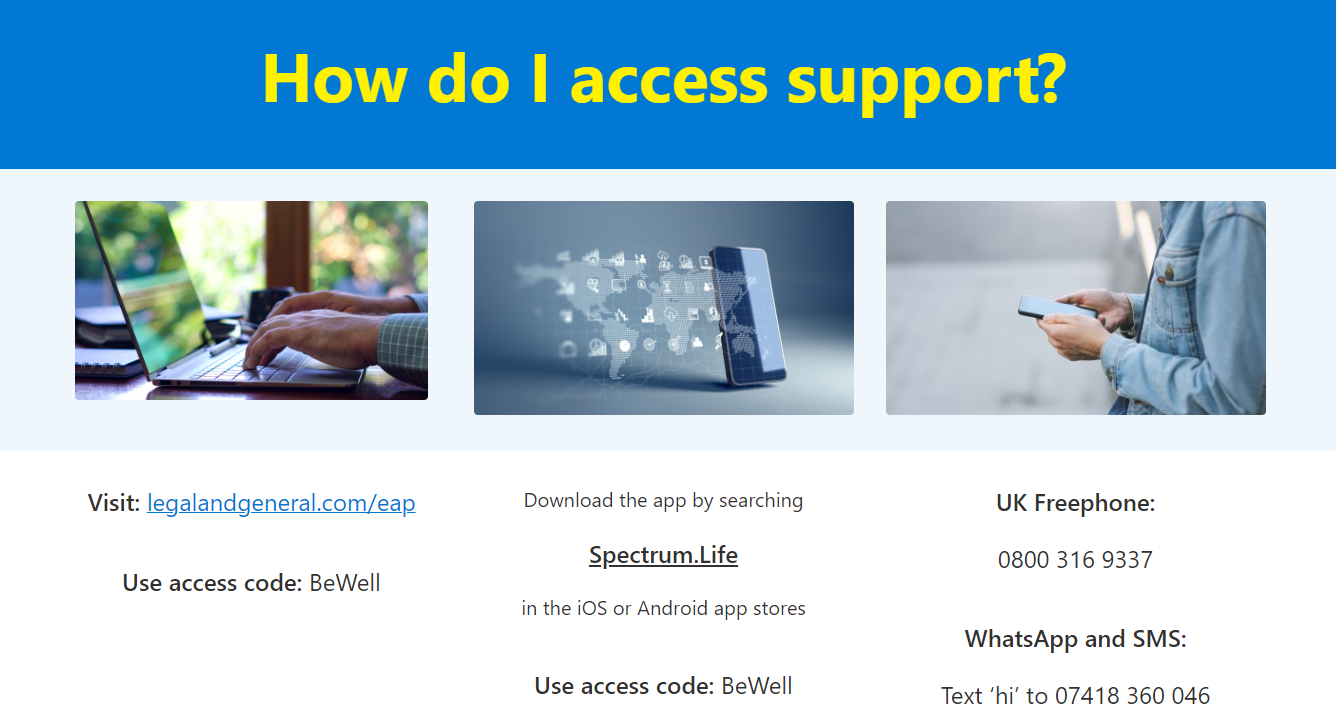 TASC
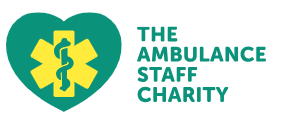 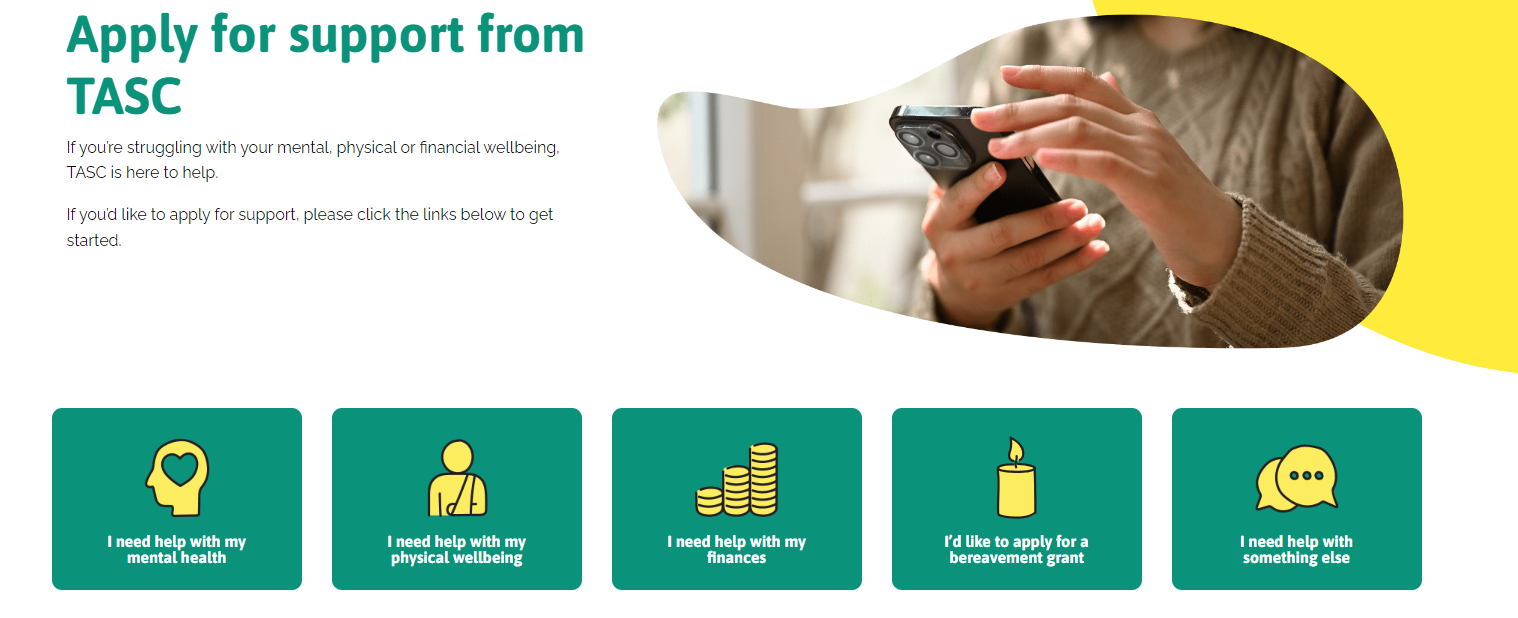